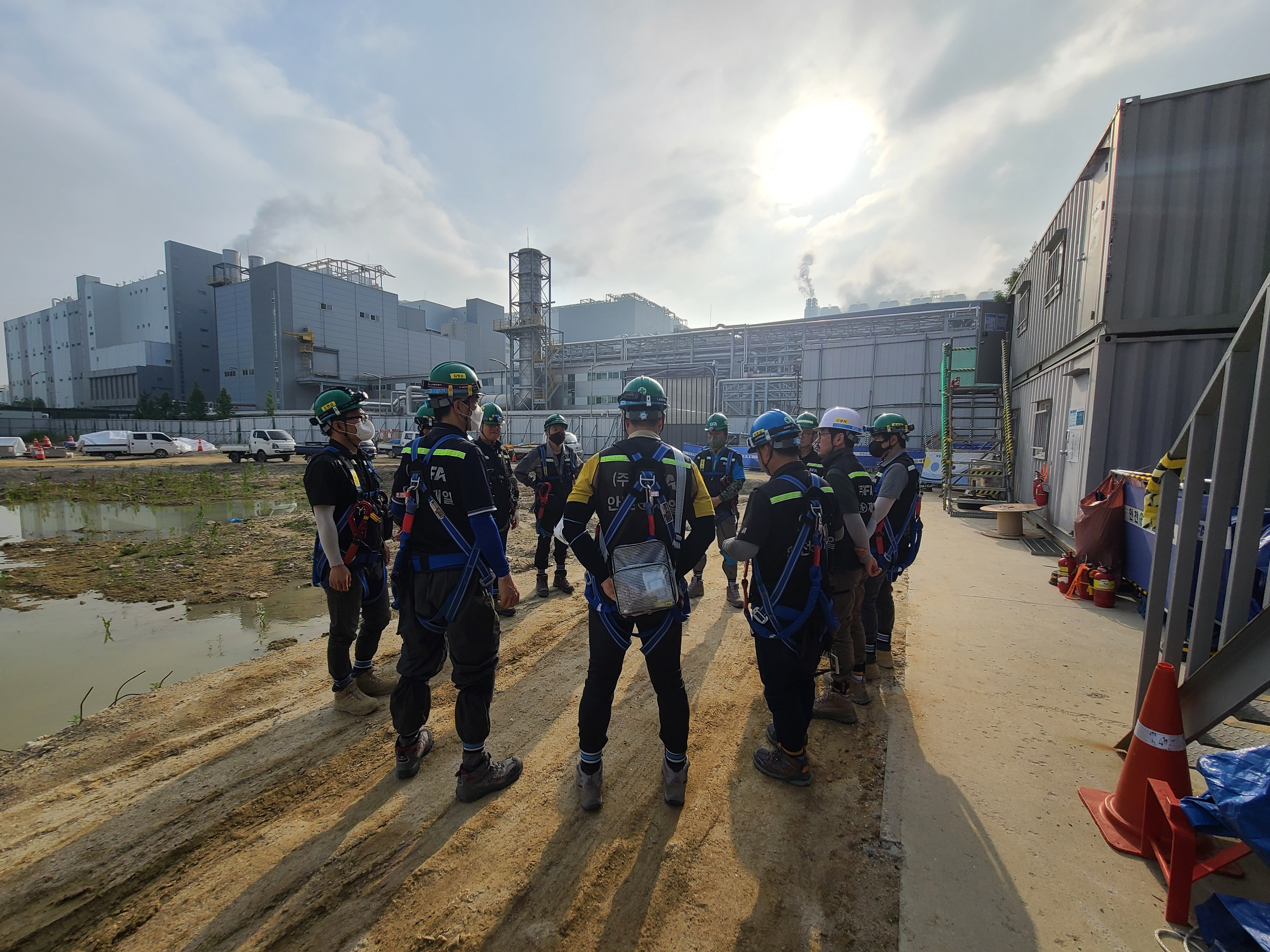 안전관리 계획
이천 삼성 로지텍 자동화 물류라인
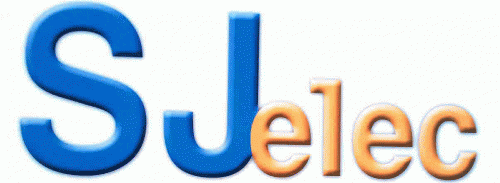 CONTENTS
3
14
1-1 공사 개요
1-2 안전 관리 목표
1-3 공정표
1-4 안전보건 조직도
5-1 사고 유형 별 안전 대책
4
5
6
1
2
3
4
5
7
8
9
10
6
공 사 현 황
안전 점검
주요 공정
안전 보호구
안전 대책
안전 교육
기타 안전 관리
비상 시 긴급조치계획
첨 부
장비 사용계획
18
6-1 장비사용계획 [포크리프트]
19
7-1 안전 교육 일정 및 내용
7
8
9
2-1 안전 점검의 종류
2-2 안전 점검 정기 계획
2-3 안전 점검 특별 계획
20
8-1 자재 및 폐기물 정리
10
11
3-1 주요 공정
3-2 주요 공정 순서
21
9-1 비상 시 긴급조치 계획
22
10-1 신규 채용자 교육 및 안전교육일지
12
13
4-1 안전 보호구의 종류
4-2 안전 보호구 지급 계획
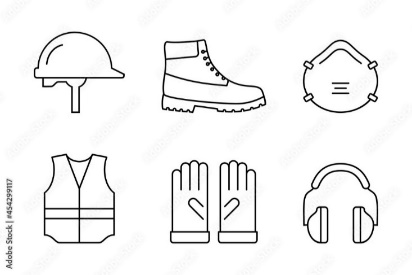 1-1 공사 개요
1) 공 사 명 : 이천 삼성로지텍 신창고 자동화
 2) 공사 기간 : 2023.07~2023.11
 3) 소 재 지 : 경기도 이천
 4) 발 주 처 : SFA
 5) 공 사 처 : SJ ELEC
1
공사 현황
1-2 안전 관리 목표
1
공사 현황
인간 존중 안전관리

정기적인 안전 교육

자율적이고 체계적인 안전관리 정착

안전 장비 착용 철저
인간존중을 최우선으로
하는 안전 관리
현장의 무재해 
목표 달성
자율적인
안전관리 정착
1-3 공정표
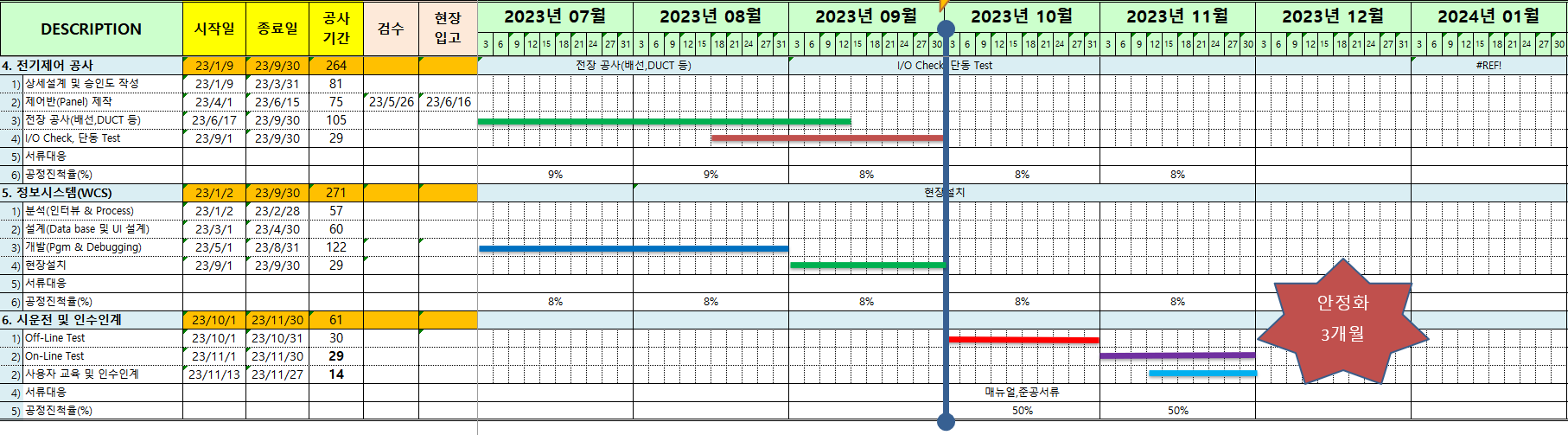 1
공사 현황
1-4 안전보건 조직도
PROJECT MANAGER
SFA
임성택 수석부장
현장소장
1
공사 현황
SFA
권승범 부장
안전 관리자
전기 관리 감독자
SFA이구영 대리010-2906-2858
에스제이일렉㈜
신성식 부장 
010-7753-4221
관리 감독자
관리 감독자
에스제이일렉㈜
강명원 차장
010-9277-2965
에스제이일렉㈜
권태완 과장
010-4119-3045
전 근 로 자
2-1 안전 점검의 종류
1) 작업 시간 전 점검
매일 작업 시작 전 안전시설,기계기구,설비,작업 도구 등에 이상이 있는지를 확인하는 점검
2
안전 점검
2) 작업 종료 후 점검
작업이 종료된 후에 불안전한 상태나 기계,기구,설비,사용했던 작업 도구 및 정리정돈 상태
3) 일상 점검
관리 감독자의 당해 작업장 내의 불안전 한 상태,기계,기구의 관리상태,작업방법 및 작업자들의 작업 상태와 보호구 착용 상태 점검
4) 특별점검
폭풍, 장마,지진 등이 발생한 후 또는 시설,기계,기구,서리 등을 신설하거나 고장,수리 후 작업을 재개할 때 실시하는 부정기적인 점검
2-2 안전 점검 정기 계획
2
안전 점검
2-3 안전 점검 특별 계획
2
안전 점검
3-1 주요 공정
PANEL 고정
CV 하부 DUCT 설치
고속 LIFTER DUCT 설치
고속 LIFTER SET UP
CV SENSOR 취부
PIN BOX 취부
LOCAL 전장품 취부
3
주요 공정
1
2
자동화 설비 TURN ON
자동화 설비 시운전
자동화 설비 시운전 대응
설비 검수
전원 CABLE 포설
제어 CABLE 포설
3
4
3-2 주요 공정 순서
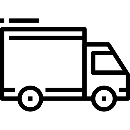 STEP 1
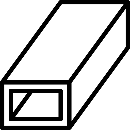 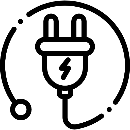 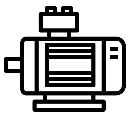 STEP 3
STEP 5
STEP 7
3
주요 공정
자재 반입
DUCT 설치
MOTOR 결선
TURN ON
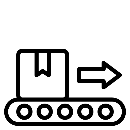 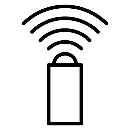 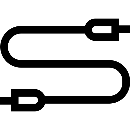 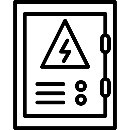 STEP 4
STEP 6
STEP 2
STEP 8
CABLE 풀링
SENSOR 결선
PANEL 고정
시운전
4-1 안전 보호구의 종류
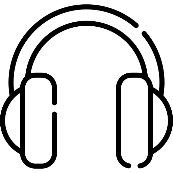 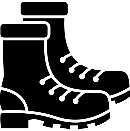 안전화
귀마개
불티방지포
4
안전 보호구
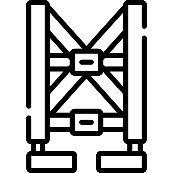 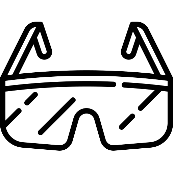 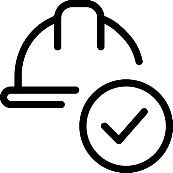 보안경
고소작업벨트
안전모
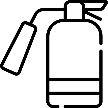 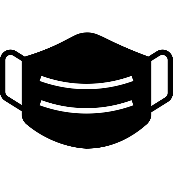 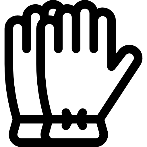 소화기
방진마스크
장갑
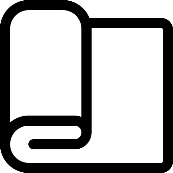 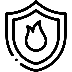 4-2 안전 보호구 지급 계획
4
안전 보호구
5-1 사고 유형 별 안전 대책
사고유형
5
안전 대책
- 자재 차량 진입 시 충돌 위험
- 장비 이용 시 작업 반경내 동시 작업으로 인한 충돌 
- 운반 및 설치 시 낙하·협착
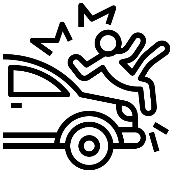 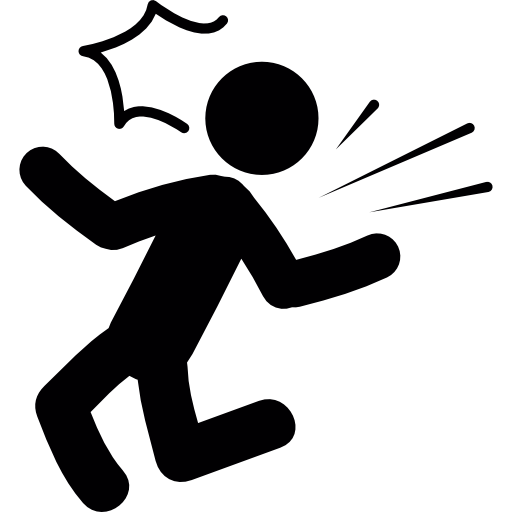 안전대책
- 미리 정해진 작업계획서에 의해 이동
- 신호수 배치 하에 근로자 안전확보
- 장비 작업 반경 내 근로자 출입통제
- 안전 보호구 착용 후 작업(장갑,안전화,안전모,안전벨트)
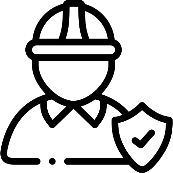 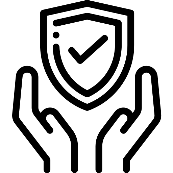 5-1 사고 유형 별 안전 대책
사고유형
5
안전 대책
- 고소 작업 DUC T설치 시 발을 잘못 밟아 몸의 균형을 잃고 추락
- 고소 작업중 자재,부속,공구 낙하로 인한 사고발생
- 고소 작업 시 사다리 전도 위험
- 렌탈 사용시 상부 머리 부딛 힘 사고 발생
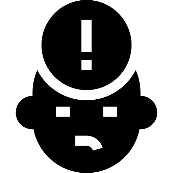 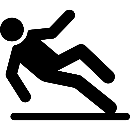 안전대책
-사다리 작업 높이가 1.2m이상 ~ 2m 미만인 경우 : 
     2인1조 작업, 최상부작업금지
-사다리 작업 높이가 2m이상 ~ 3.5m 이하인 경우 : 2인1조 작업 
     최상부 및 그 하단 디딤대 작업 금지
-작업 높이가 3.5m 초과한 경우 사다리사용금지 및 렌탈 이용 작업
-렌탈 사용 전 작동 확인,정비 상태,상부 리미트 동작 확인
-렌탈 사용 중 고소 작업용 벨트 착용
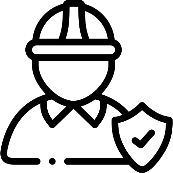 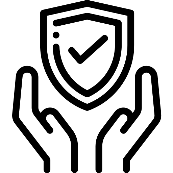 5-1 사고 유형 별 안전 대책
사고유형
5
안전 대책
-DUCT 절단 가공 시 파편으로 인한 안구 부상
-연삭기 사용 중 손 부상
-연삭기 불꽃 튐으로 인해 화재 발생
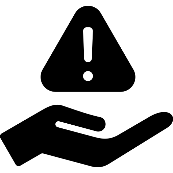 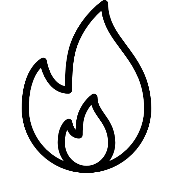 안전대책
연삭기 작업 공간 불티방지포 및 소화기,보호덮개 비치
작업 공간 내 화기 관리자 상주
작업 중 안전 보호구 (안전장갑, 보안경) 착용 철저
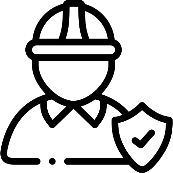 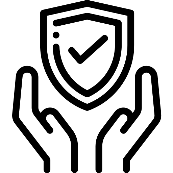 5-1 사고 유형 별 안전 대책
사고유형
5
안전 대책
-전원 투입 시 감전 위험
-CV 동작 시 작업자 협착,충돌 위험
-LIFTER 시운전 시 에러 조치 작업자 추락 위험
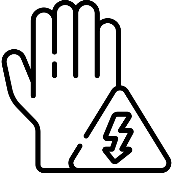 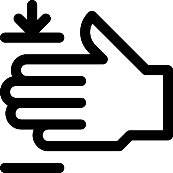 안전대책
-TURN ON 전 안전 보호구 착용, 설치 성적서에 의한 절연 저항
 선간 저항,전압 체크
-케이블 단자 결선,결속 상태 육안 및 테스터기,메가 테스트
-자동화 설비 시운전시 비상정지 버튼 작동상태 확인
-설비 에러 조치 시 전원 차단 후 진입
-시운전시 위급 상태 대처 위해 항시 설비작동상태 및 전방 주시
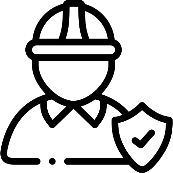 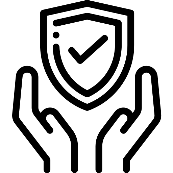 6-1 장비사용계획 [포크리프트]
6
장비사용계획
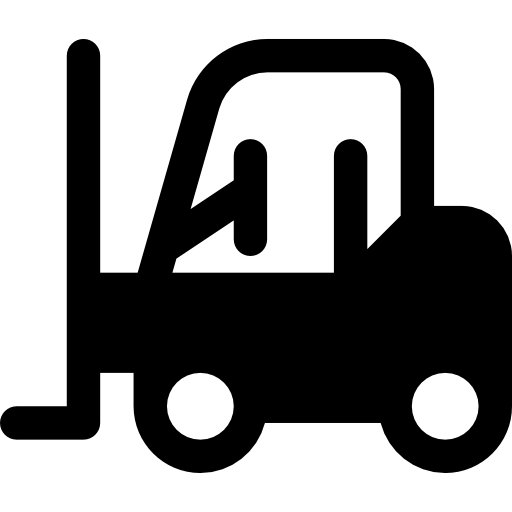 - 판넬 및 자재 입고 시 장비사용계획
현장 반입 자재[케이블,덕트 등] 입고 및 판넬 정 위치 이동 입고
7-1 안전교육 일정 및 내용
7
안전 교육
8-1 자재 및 폐기물 정리
8
기타 안전관리
9-1 비상 시 긴급조치 계획
재해 발생
피해 기계의 정지
피해자의 응급처치
관계자에게 통보
2차 재해 방지
현장보존
9
비상 시 긴급조치계획
긴 급 조 치
누가,언제,어디서
무엇을 (작업내용)
어떠한 상태 및 환경에서
어떻게 발생하였는가?
재 해 조 사
인적 요인
물적 요인
관리적 요인
원 인 분 석
동종(유사) 재해 방지
*실천 가능한 대책
대 책 수 립
평 가
10-1 신규 채용자 교육 및 안전교육일지
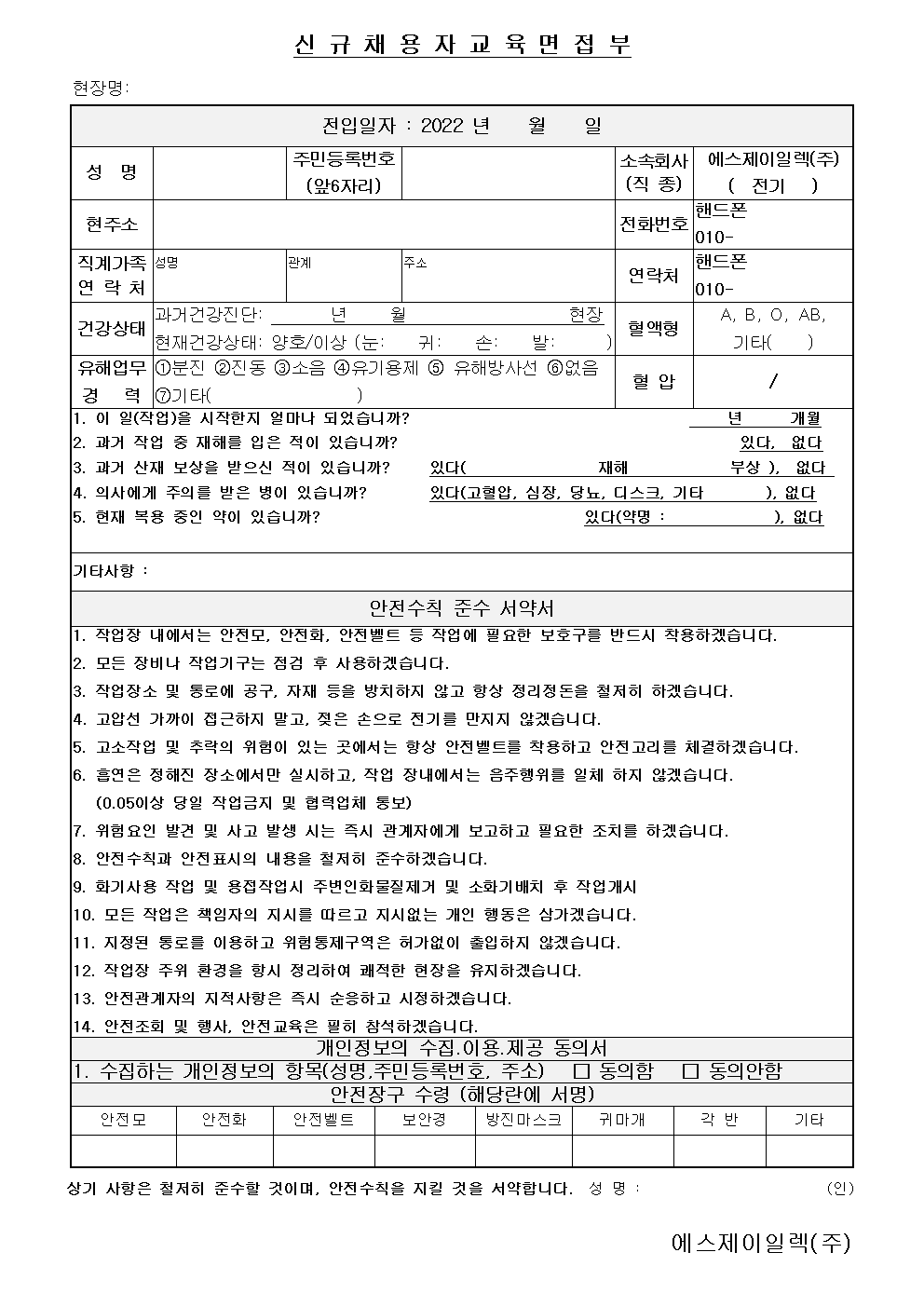 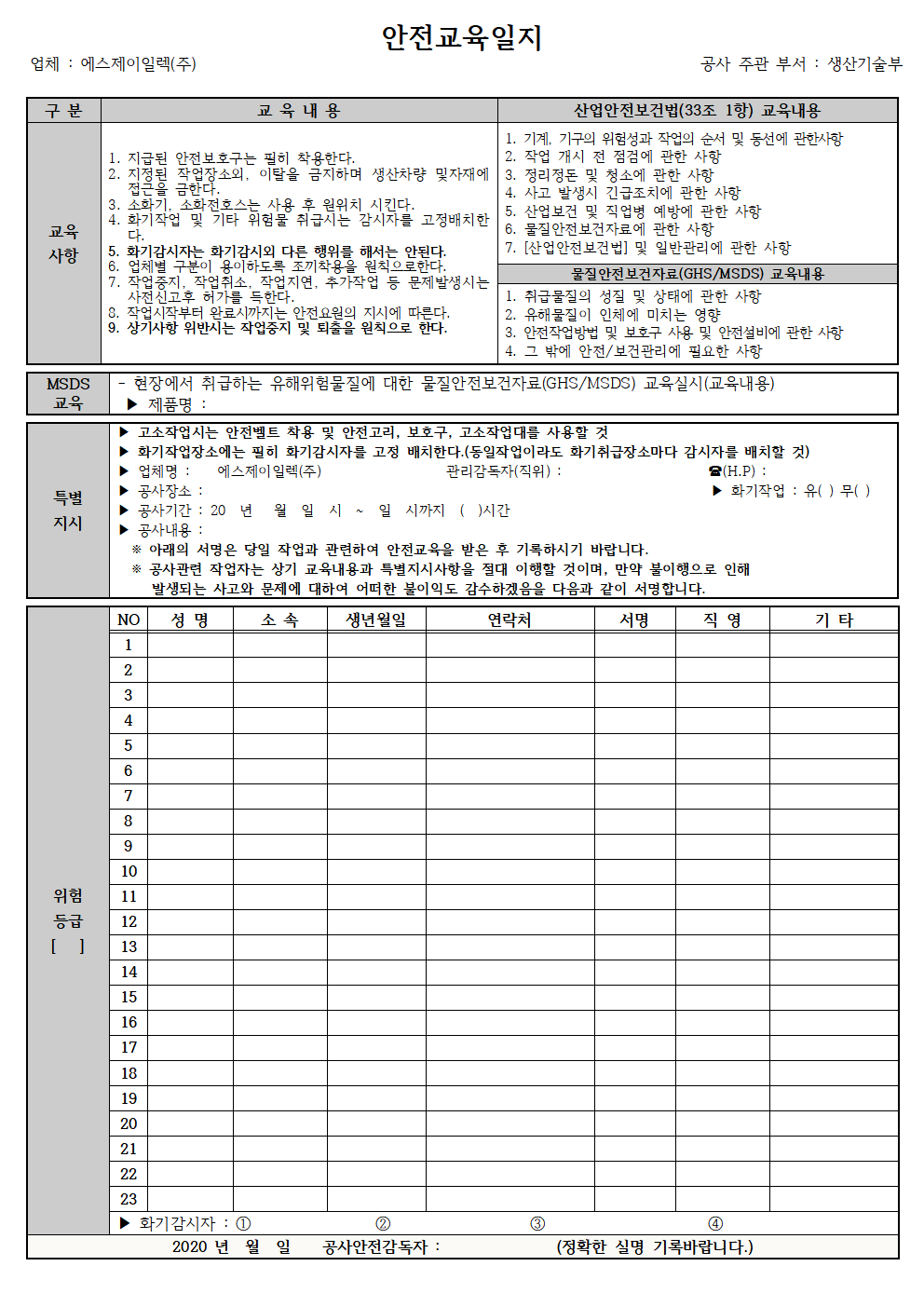 10
첨부